Basik Fotografi
Segitiga Eksposure
Rizqi Sukma Kharisma, M.Kom
Eksposure / Exposure
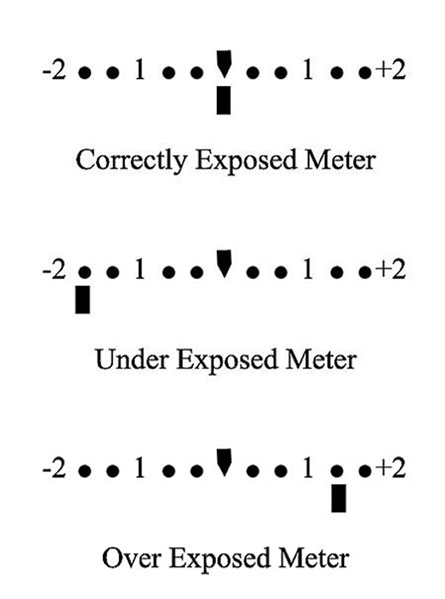 Banyaknya paparan cahaya yang diterima oleh sensor kamera saat pengambilan gambar
Over Exposure : Merupakan istilah jika sensor kamera menerima paparan cahaya yang berlebih
Under Exposure : Merupakan istilah jika sensor kamera menerima paparan cahaya yang terlalu sedikit
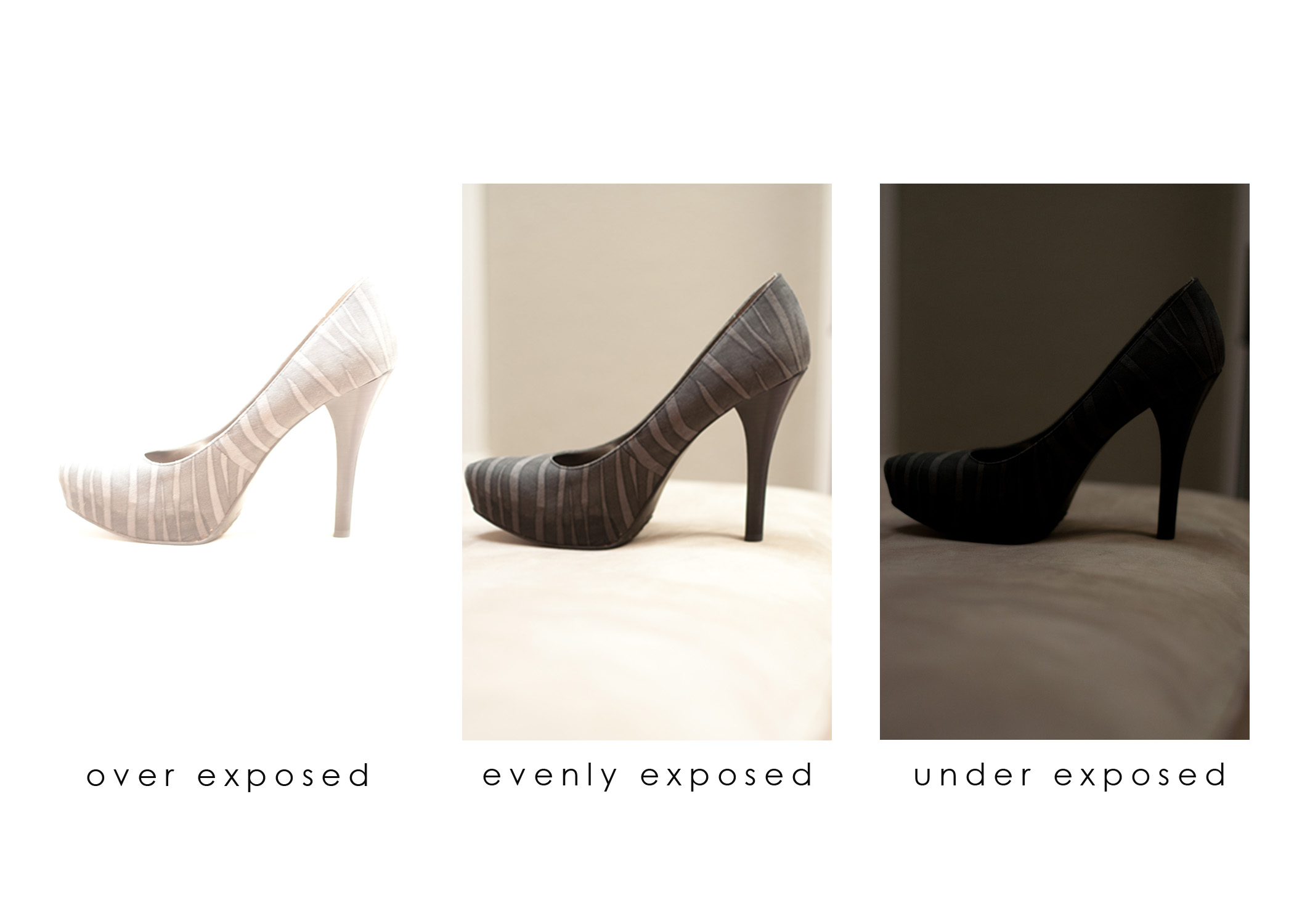 Segitiga Eksposure
Eksposure kamera dipengaruhi 3 komponen yang masing-masing memiliki konsekuwensinya. Ketiga komponen ini adalah :
Aperture (Bukaan diafragma)
Shutter speed  (Kecepatan Lensa terbuka)
ISO (Sensitifitas sensor)
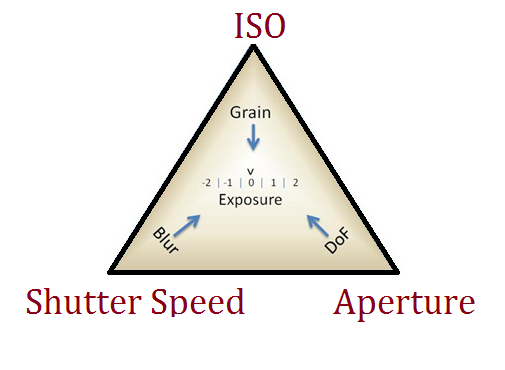 Aperture (Bukaan Diafragma)
Aperture atau biasa disebut juga dengan diafragma adalah bukaan komponen lensa. Aperture ini terbuat dari bilah-bilah lempengan logam yang ditengahnya bisa membuka dengan lebar dan sempit sehingga mempengaruhi intensitas cahaya yang masuk ke dalam lensa sampai ke sensor kamera. 
Nilai besar kecilnya aperture ditulis dengan satuan f/1 , f/1,4 , f/1,8 , f/7 , f/8 , f/11 , f/22 dst. Penyebutan angka kecil artinya nilai aperture nya besar
Semakin lebar lensa terbuka, maka cahaya yang diterima oleh sensor semakin banyak, begitu juga sebaliknya.
Semakin lebar lensa terbuka maka bidang focus objek semakin sempit, begitujuga sebliknnya
Aperture (Bukaan Diafragma)
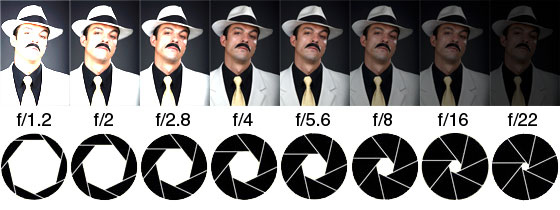 Aperture (Bukaan Diafragma)
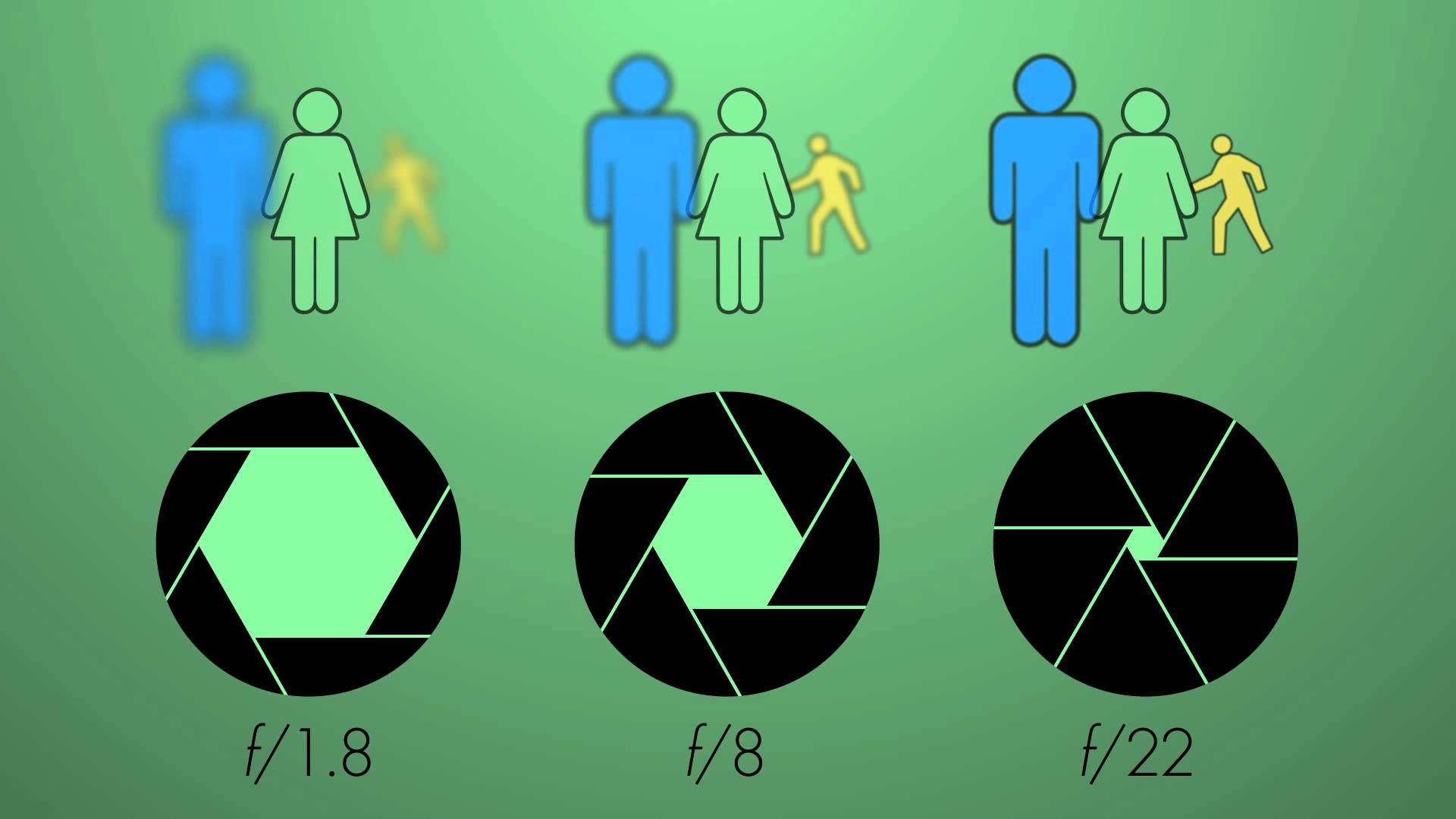 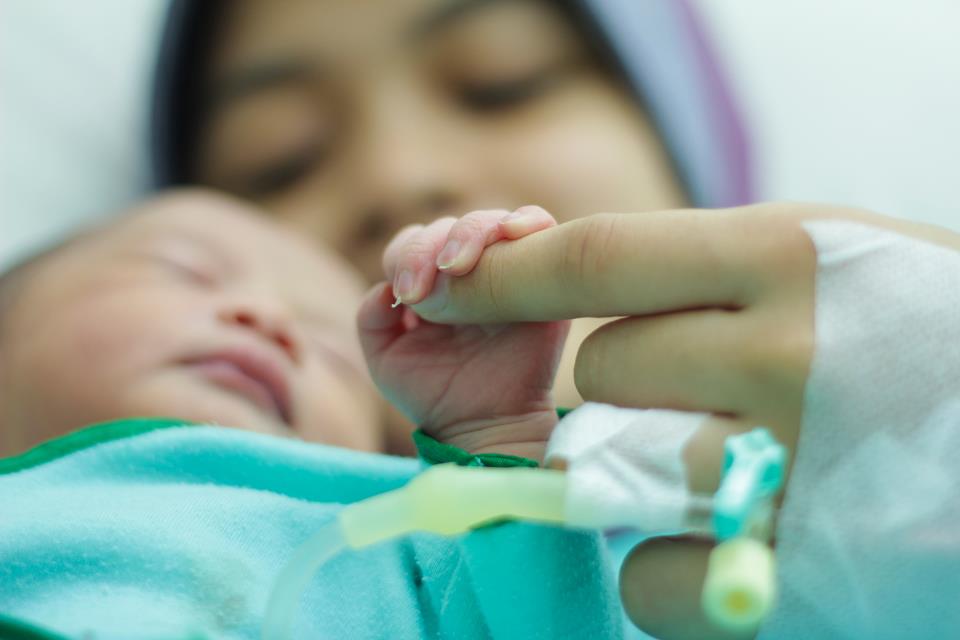 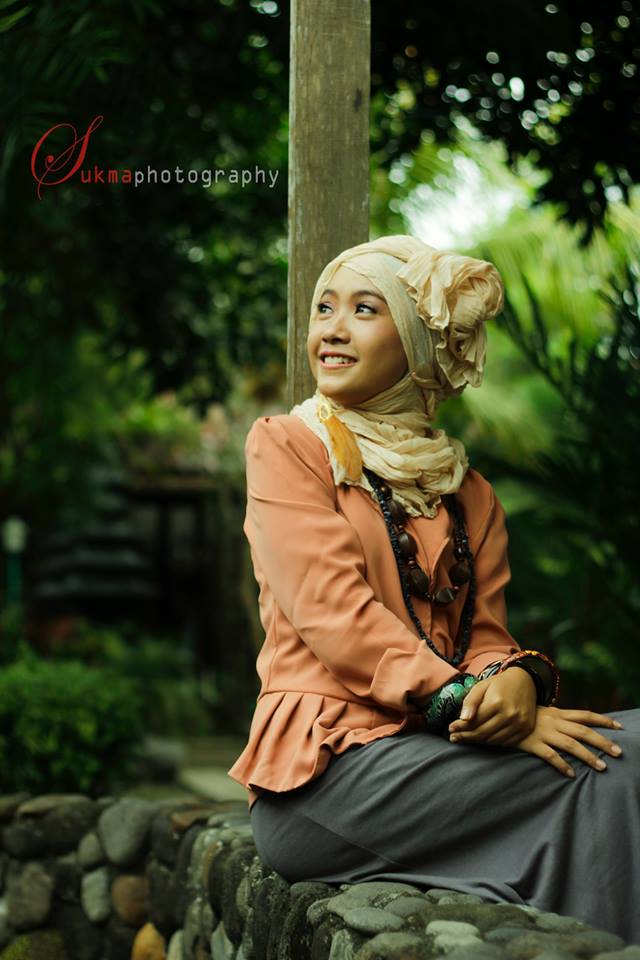 Shutter Speed
Shutter Speed adalah, kecepataan lensa terbuka dan tertutup kembali sehingga sensor mendapatkan paparan cahaya.
Semakin lambat lensa terbuka dan tertutup maka paparan cahaya yang diterima sensor semakin banyak, begitu juga kebalikanya.
Semakin lambat lensa terbuka dan tertutup maka gambar yang ditangkap lebih shake / goyang
Shhutter speed dikenali dengan satuan detik , contoh : 1/4000, 1/2000, 1/100, 1, 1”, 10”, dst.
Shutter Speed
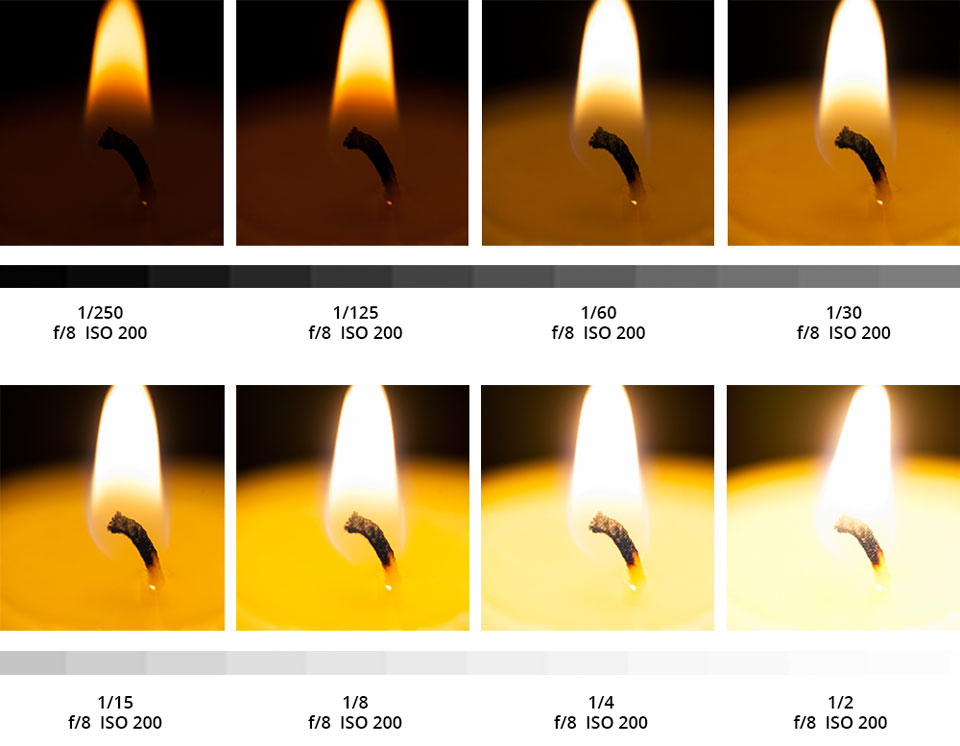 Shutter Speed
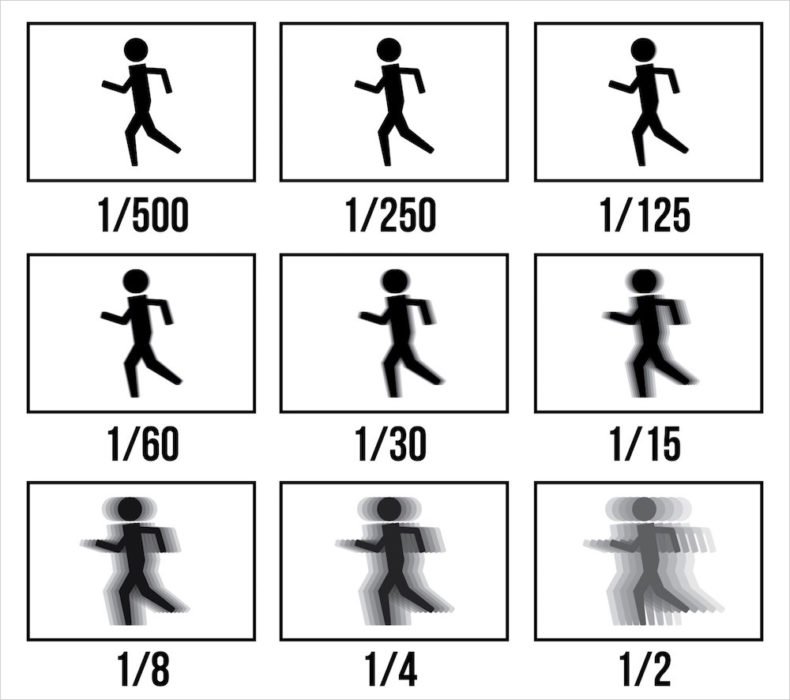 Hight Speed
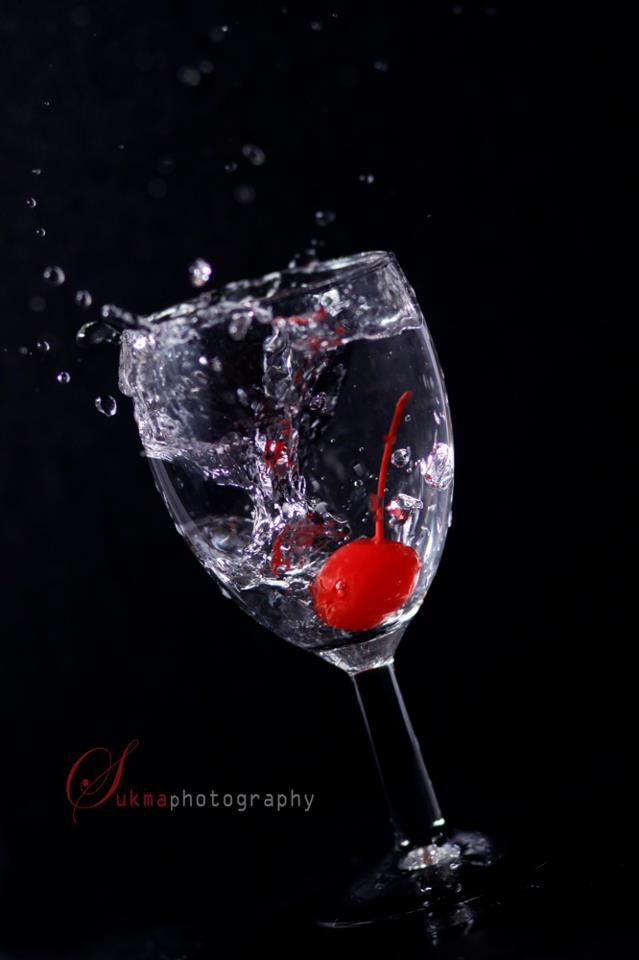 Canon 500D
85mm 
F2.2, ISO 100, Shutter 1/160
Tripot
Background item
Flash YN 460II (payung)
Slow Speed
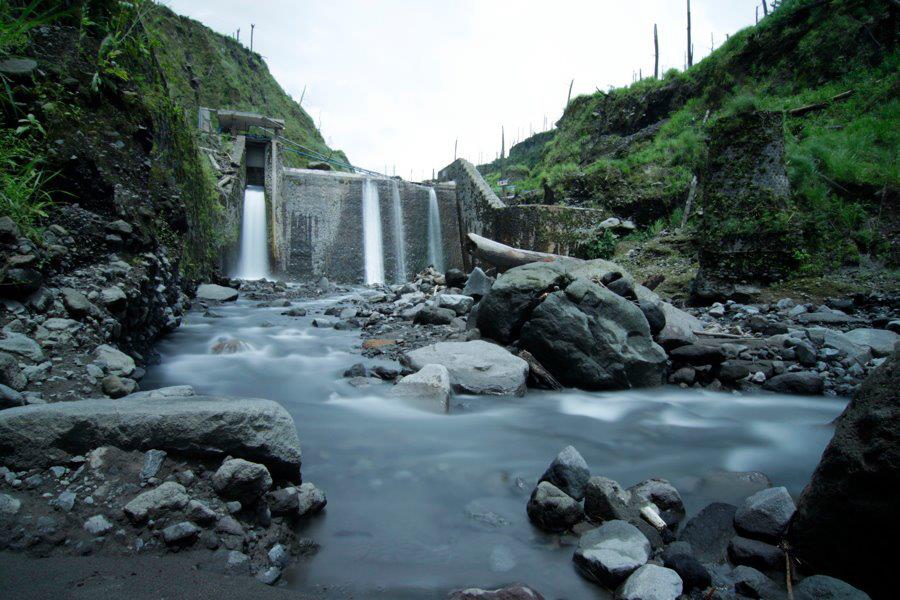 Slow Speed
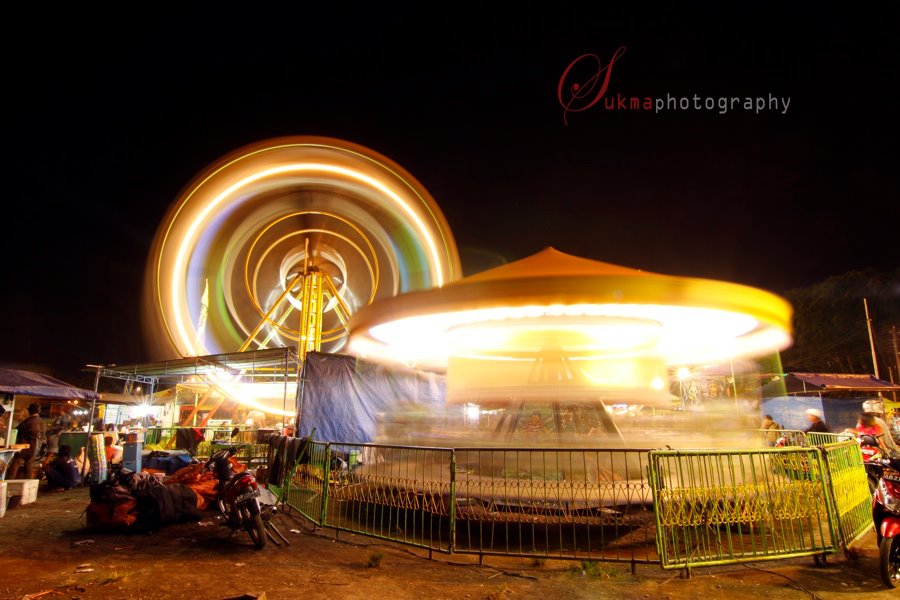 ISO
ISO merupakan sensitifitas sensor kamera, semakin besar angka ISOnya maka sensor lebih sensitif terhadap cahaya, maka gambar semakin terang. Semakin kecil angka ISOnya maka sensor lebih kurang sensitif terhadap cahaya, maka gambar semakin gelap.
Semakin tinggi ISO maka semakin banyak nois / bintik, begitu juga sebaliknya.
ISO
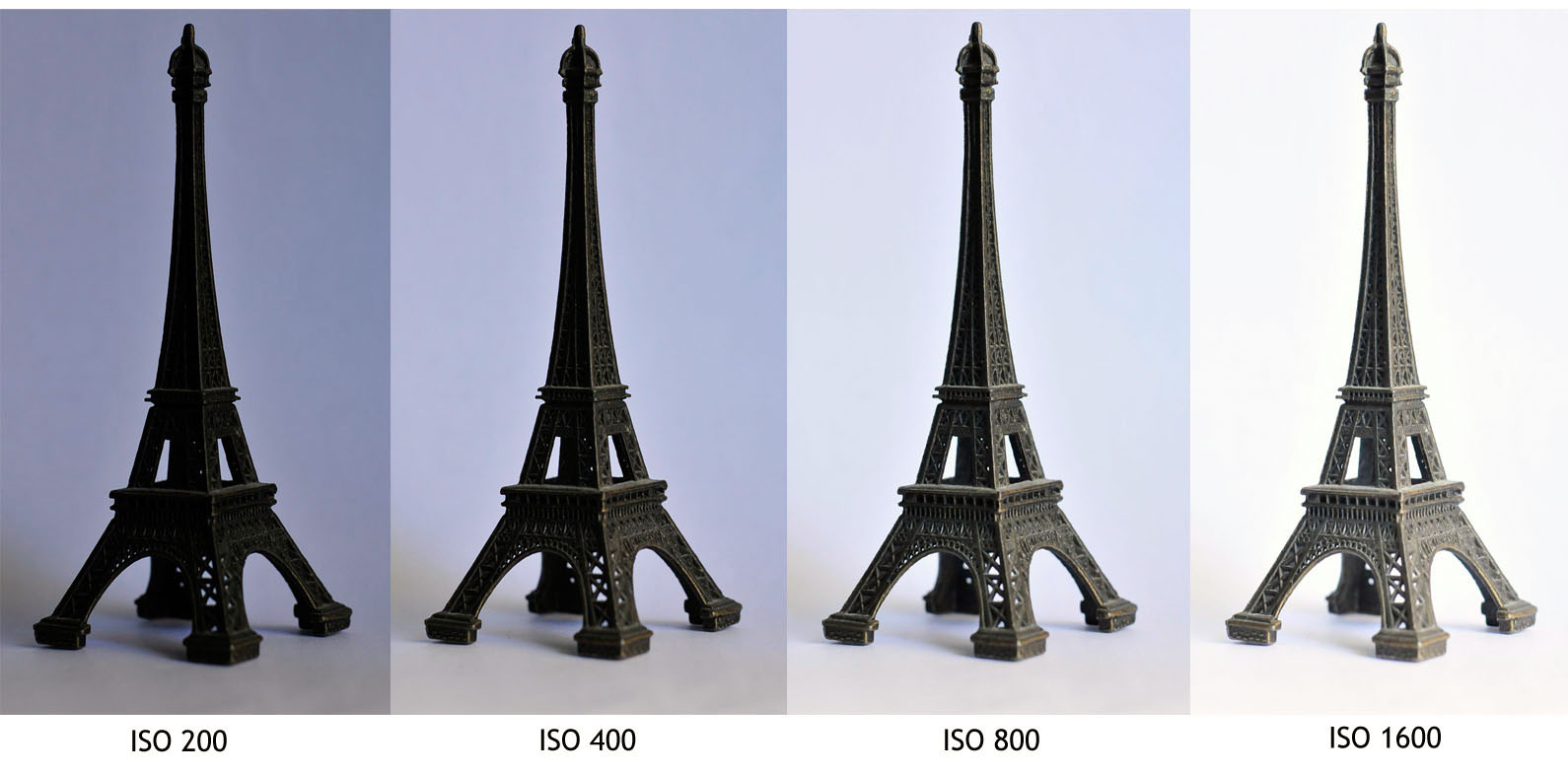 ISO
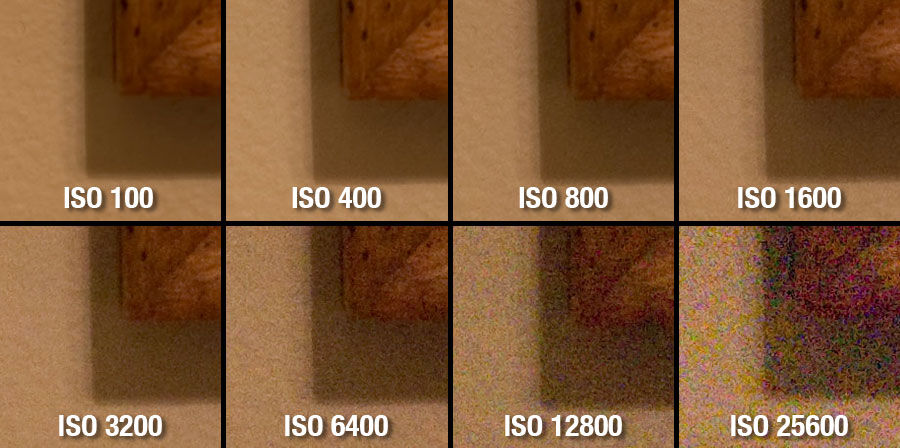 Segitiga Eksposure
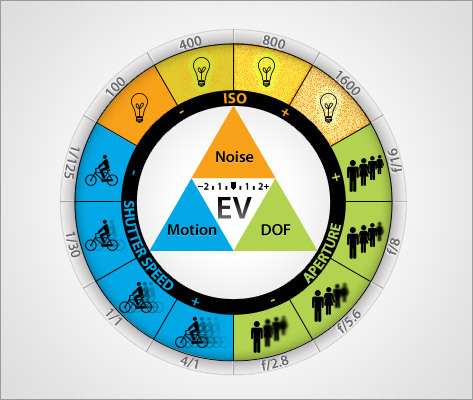